CALP Tips:

Where to find the right forms
Tips on how the forms should be filled in
What else you may need
Use the most current forms. The site for official DOD forms is: 

https://www.esd.whs.mil/directives/forms/
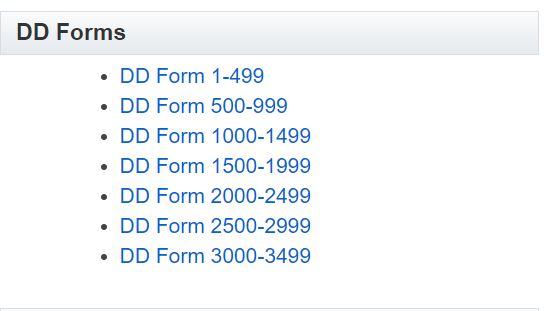 Choose this batch of forms
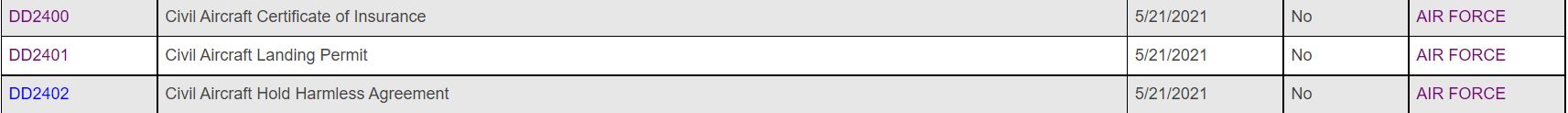 Click on the form you need. (Don’t worry that it says Air Force, that only means that they own the forms.)
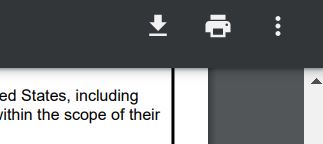 Once the form opens, 
you can fill it in and then download and/or 
print it.
Here are some tips that apply to all 
of the documents
Dated
Current
Legible
Signed
All forms must be legible, dated and signed. Blurry forms, undated forms or unsigned forms must be corrected and resubmitted.
All forms should reflect the exact same legal name. No nicknames or partial names please.
The signatures on the 2400/01/02
Should be blue ink
We do accept electronic copies, but signatures are still required to be blue ink.
Corrections to the application should be made by the applicant!
These forms are the basis of a legal agreement that is being made with the government. Any changes that are needed for the CALP application must be made by the applicant.
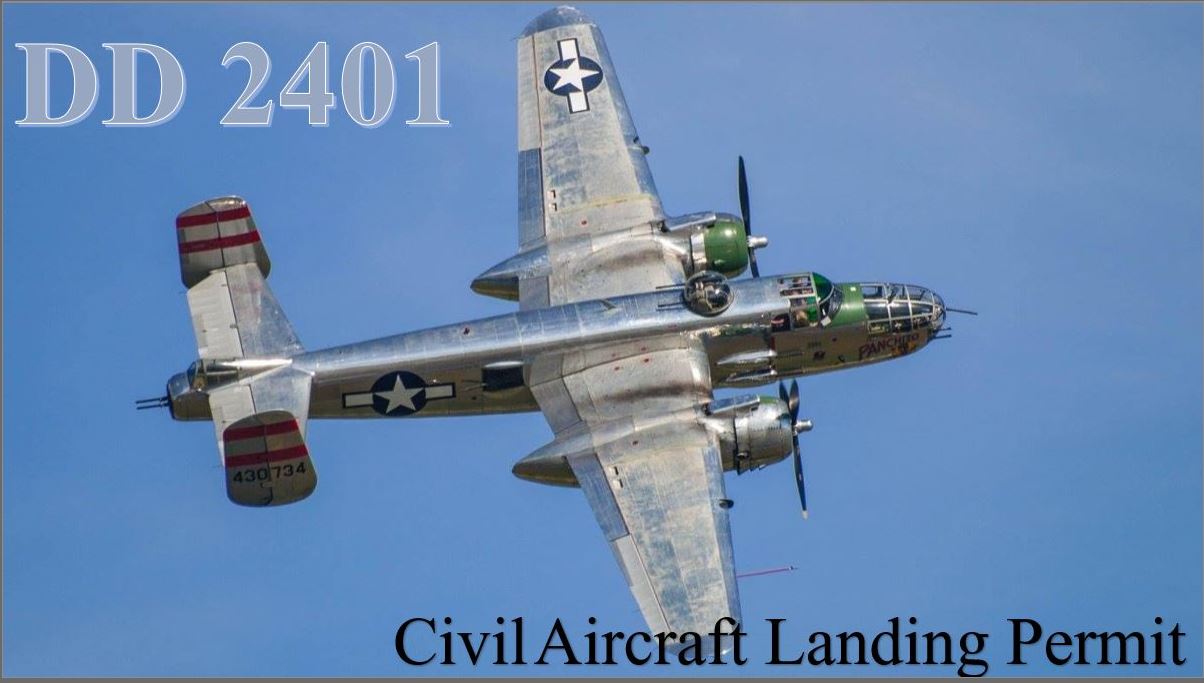 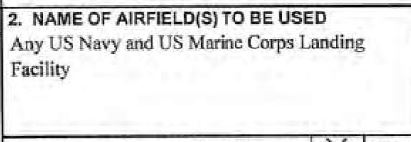 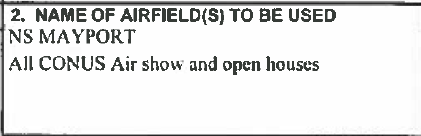 The NAVY only approves NAVY CALP requests. All other references must be removed.

You may only use the facilities where you have valid official business, no extra facilities will be approved. 

Also, the “use” information should go in block 4. purpose of use, not in block 2.
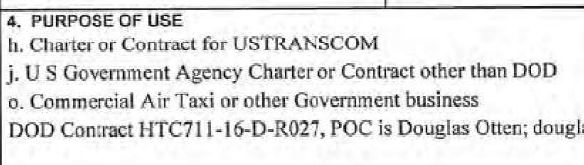 COR name and contact information
Avoid accidently adding “extra” or “just-in-case” uses. 
Excess verbiage may not appear in block 4. In this example “j… and o....” must be removed. “Other” or “additional” uses are not approved. 

Feel free to clarify approved uses with the Contracting Officer’s Representative (COR).
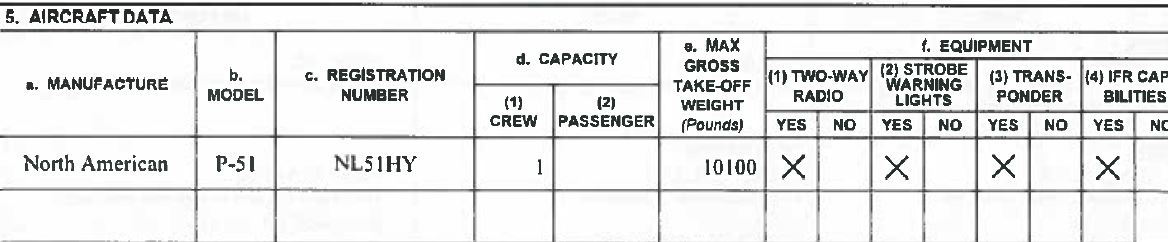 Don’t leave any blanks. If the answer is “0” then “0” should be entered in the block.
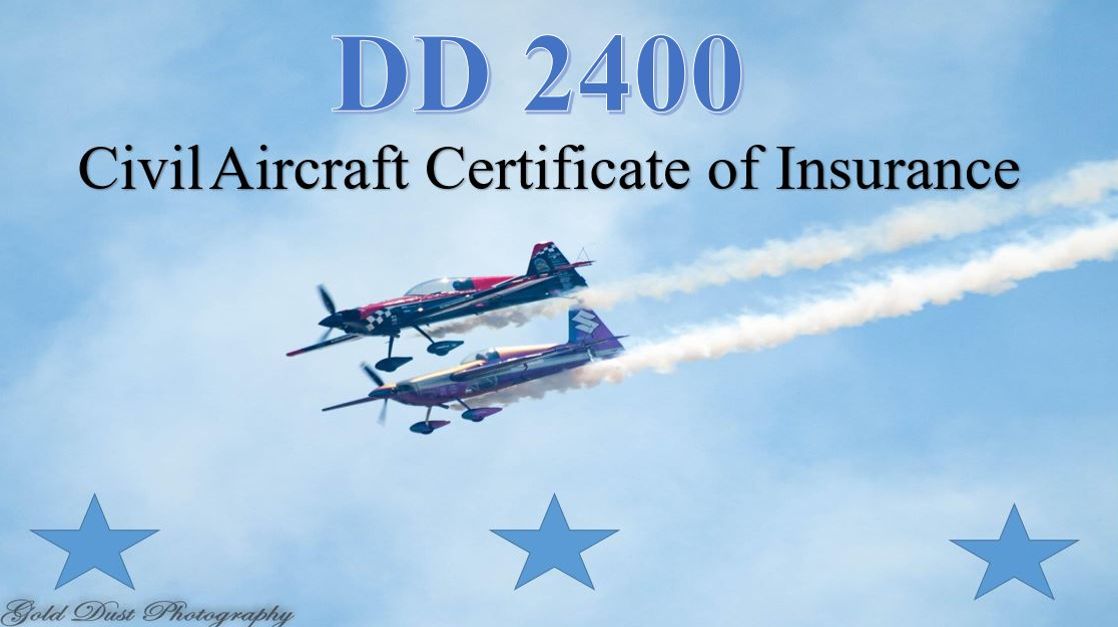 Only the insurance company should fill out the 2400. Corrections can only be made by the insurance company.
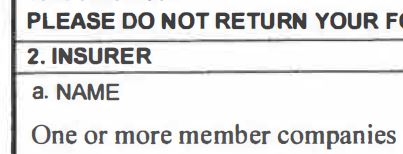 If the insurance company indicates 
more than one provider, there must be a 
providers list included with the submission.
ONLY ONE of these blocks should be used.
Block 5
Block 6:  Single limit liability
If block 5 is used…
Block 1a and 1c should be filled in as well as Blocks 2a, b and c.
The liability limits will be separate in this block.
Seems easy, but is often incomplete.
This is for single limit use only.
The dollar amount in this block should show at least the minimum combined coverages.
Passenger amount can be sub-limited to a minimum of 100k per passenger but it must come from the combined total.
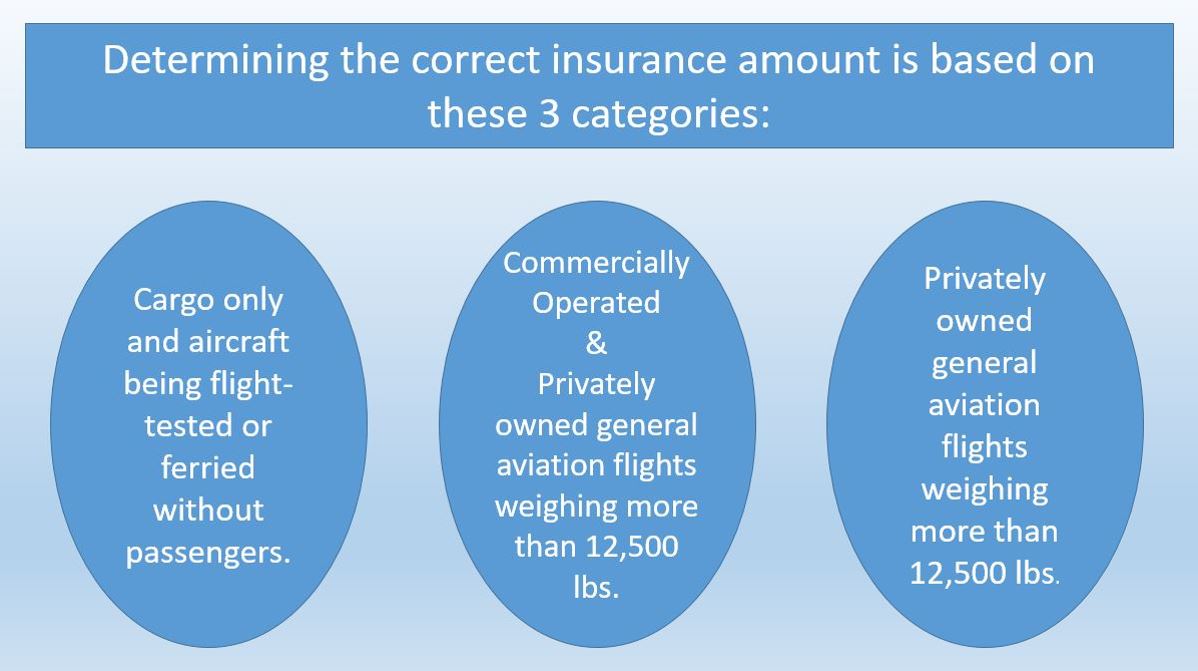 Privately owned general aviation flights weighing less than 12,500 lbs.
Cargo flights and aircraft being flight-tested ferrying no passengers are required to carry a minimum insurance amount of 1 million for bodily injury (minimum of 100,000 per person, so the amount can be larger if required) and a minimum of 1 million for property damage.
Privately owned commercially-operated aircraft used for passenger carrying and privately owned non-commercially-operated aircraft of 12,500 pounds or more certified maximum gross takeoff weight will be insured for: the minimum insurance amount of 1 million for bodily injury (minimum of 100,000 per person, so the amount can be larger if required) and a minimum of 1 million for property damage plus passenger liability of at least 100,000 per person (based on passenger seats). * A discount may apply. The next slide explains the discount.
Privately owned non-commercially-operated aircraft of less than 12,500 pounds will be insured for: the minimum insurance amount of 500,000 for bodily injury (minimum of 100,000 per person, so the amount can be larger if required) and a minimum of 500,000 for property damage plus passenger liability of at least 100,000 per person (based on passenger seats).
DD 2402
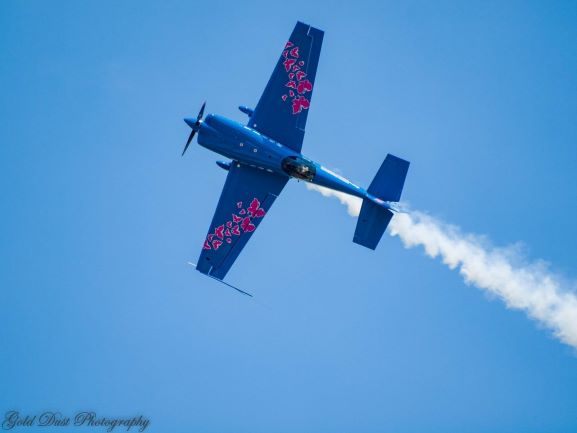 Hold 
Harmless
Agreement
The two required signatures must be made by people who are legally authorized to bind the company to indemnification with the US Government.
Sometimes, that power is inherent, as with Corporate Officers: President, Vice President, Treasurer, 
Corporate Secretary, Chief Executive Officer, Chief Financial 
Officer or Chief Operations Officer.
At times we may need more information.
It may not be obvious as to how the company, partnership or 
LLC is set up as far as it relates to legal signatories.

There are many different titles: “Head” or “Director,” Partner, 
Managing Member, Member Manager or just Member. 
In those cases you will need filed and numbered Corporate 
documents, or LLC Member agreements, Partnership 
agreements, notarized affidavits, etc. Don’t worry, we will ask 
If we need something extra.
Last but not least
We will need either your COR letter, your contract, an official memo, your written orders, your official invitation and/or a statement of good standing from the flying club president, if you’re a member. 
If you don’t know which of these you’ll need, don’t worry, we will ask. Please be prepared to identify your government point of contact and their phone number or email address.
If you still have questions please reach
out to the local Airfield Manager or to 
CALP Headquarters @ 
CALP.HQ@navy.mil
Photos courtesy of Gold Dust Photography